Структура і графоаналітична модель потенціалу підприємства
1. Структура економічного потенціалу підприємства.
2. Структура потенціалу підприємства: потенціал землі та природно-кліматичні умови, потенціал основних фондів, потенціал оборотних фондів, потенціал нематеріальних активів, потенціал технологічного персоналу.
3. Суб'єктивні складові потенціалу підприємства: науково-технологічний потенціал, управлінський потенціал, потенціал організаційної структури управління, маркетинговий потенціал.
4. Трудовий, інфраструктурний та інформаційний потенціал.
5. Графоаналітична модель потенціалу підприємства. «Квадрат потенціалу».
6. Алгоритм графоаналітичного методу оцінки потенціалу підприємства «Квадрат потенціалу».
1. Структура економічного потенціалу підприємства.
Під структурою системи, якою є потенціал підприємства, розуміють мережу найсуттєвіших, стійких зв’язків між елементами.

Широко розповсюдженою є думка про те, що зміст економічного потенціалу підприємства складає два компоненти:
   1) об'єктивний – це сукупність трудових, нематеріальних, матеріальних і природних ресурсів, залучених і не залучених за якимось причинами у виробництво й реальною можливістю брати участь у ньому;
   2) суб'єктивний – здатності працівників, колективів до використання ресурсів і створення максимального обсягу матеріальних благ і послуг, і здатності управлінського апарата підприємства, організації, галузі, господарської системи в цілому до оптимального використання наявних ресурсів.
2. Структура потенціалу підприємства: потенціал землі та природно-кліматичні умови, потенціал основних фондів, потенціал оборотних фондів, потенціал нематеріальних активів, потенціал технологічного персоналу.
Потенціал землі та природно-кліматичні умови – можливості підприємства використовувати сукупні природні багатства у господарський діяльності. 
 Фондовий потенціал – наявні та скриті можливості основних фондів, які формують техніко-технологічний базис виробничої потужності підприємства. 
Потенціал оборотних фондів – це частина виробничого капіталу підприємства у вигляді певної сукупності предметів праці (сировини,конструкційних матеріалів,палива,енергії та різних допоміжних матеріалів ), які перебувають у виробничих запасах, незавершеному виробництві, напівфабрикатах власного виготовлення і витратах майбутніх періодів.
Потенціал нематеріальних активів – сукупність можливостей підприємства використовувати права на нові чи наявні продукти інтелектуальної праці в господарському процесі з метою реалізації корпоративних інтересів на засаді задоволення суспільних потреб.
Трудовий потенціал - це сукупна суспільна здібність до праці, потенційна дієздатність суспільства, його ресурси праці. Але поняття "трудовий потенціал" значно ширше поняття "трудові ресурси". Якщо до складу останнього входять тільки люди працездатні по певних формальних ознаках, то поняття "трудовий потенціал" охоплює і тих, хто ще тільки готується до ефективної трудової діяльності (діти), і тих, хто вже вийшов з сфери зайнятості (пенсіонери).
3. Суб'єктивні складові потенціалу підприємства: науково-технологічний потенціал, управлінський потенціал, потенціал організаційної структури управління, маркетинговий потенціал.
Науково-технічний потенціал - узагальнююча характеристика рівня наукового забезпечення виробництва (наука, техніка, технологія, інженерна справа, виробничий досвід, можливості і ресурси, у тому числі науково-технічні кадри, які наявні у розпорядженні підприємства для вирішення науково-технічних проблем).
Управлінський потенціал - це навички й властивості керівників усіх рівнів управління з формування, організації, створення належних умов для функціонування і розвитку соціально-економічної системи підприємства. У загальному вигляді він є інтеграцією функціонально-структурних і нематеріальних елементів.
Потенціал організаційної структури управління - це загальнокорпоративний управлінський (формальний і неформальний) механізм функціонування підприємства, який втілює в собі рівень організації функціональних елементів системи і характер взаємозв'язків між ними.
Маркетинговий потенціал - це властивість підприємства систематизовано і планомірно спрямовувати усі свої функції (визначення потреб та попиту, організація виробництва, продаж і післяпродажне обслуговування) на задоволення потреб споживачів та використання потенційних ринків збуту. У структурі маркетингового потенціалу окремо виділяють логістичний потенціал.
4. Трудовий, інфраструктурний та інформаційний потенціал.
Трудовий потенціал – це персоніфікована робоча сила, яка розглядається в сукупності своїх якісних характеристик. Це поняття дає змогу, по-перше, оцінити рівень використання потенційних можливостей як окремо взятого працівника, так і сукупності працівників у цілому, що е необхідним для активізації людського фактора, та, по-друге, забезпечити якісну (структурну) збалансованість у розвитку особистого й уречевленого факторів виробництва.

Інфраструктурний потенціал – збалансовані з вимогами виробництва можливості цехів, господарств і служб забезпечити необхідні умови для діяльності основних підрозділів підприємства та задоволення соціальних потреб його персоналу. 

Інформаційний потенціал – це єдність організаційно-технічних та інформаційних можливостей, які забезпечують підготовку й прийняття управлінських рішень та впливають на характер (специфіку) виробництва через збирання, зберігання (нагромадження), обробку та поширення інформаційних ресурсів.
5. Графоаналітична модель потенціалу підприємства. «Квадрат потенціалу».
У 1998 році в наукових працях І.М. Рєпіної вперше запропоновано графоаналітичний метод діагностики підприємницького потенціалу підприємства, названий автором «Квадрат потенціалу». Такий метод дає можливість системно встановити кількісні та якісні зв'язки між окремими елементами потенціалу, рівень його розвитку та конкурентоспроможності і на підставі цього обґрунтувати та своєчасно реалізувати управлінські рішення щодо підвищення ефективності функціонування підприємства.
Узагальнюючи наявний досвід у практиці діагностики, приходимо до висновку, що діагностику потенціалу підприємства доцільно проводити методом порівняльної комплексної рейтингової оцінки за допомогою системи показників за такими функціональними блоками:
   - Виробництво, розподіл та збут продукції.
   - Організаційна структура та менеджмент.
   - Маркетинг.
   - Фінанси.
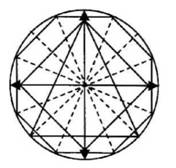 6. Алгоритм графоаналітичного методу оцінки потенціалу підприємства «Квадрат потенціалу».
Алгоритм графоаналітичною методу оцінки потенціалу підприємства «Квадрат потенціалу»:
Вихідні дані подаються у вигляді матриці, тобто таблиці, де в рядках записані номери показників, а в стовпцях – назви підприємств, потенціал яких аналізують.
Для кожного показника знаходять його найліпше значення з урахуванням коефіцієнта чутливості і проводять ранжирування підприємств з визначенням відповідного місця.
Для кожного підприємства знаходять суму місць.
Трансформуємо отриману в ході ранжирування суму місць у довжину вектора, що створює квадрат потенціалу підприємства. Квадрат потенціалу підприємства має чотири зони відповідно до розділів, які застосовані у розглянутій системі показників, та чотири вектори, що створюють його.
Визначивши довжину всіх векторів, накреслюємо квадрат потенціалу підприємства і робимо відповідні висновки.